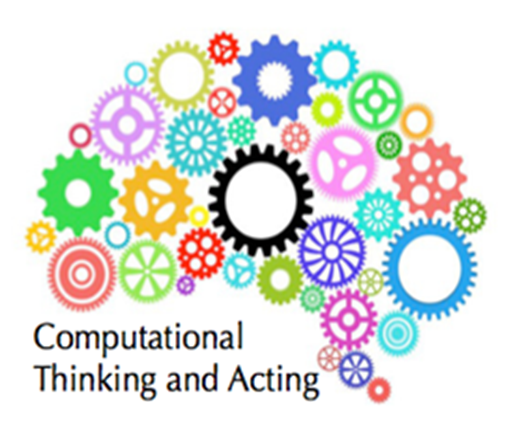 “Bringing computational Thinking in Class”
Dimitra Dimitrakopoulou
13.07.2022 
Athens
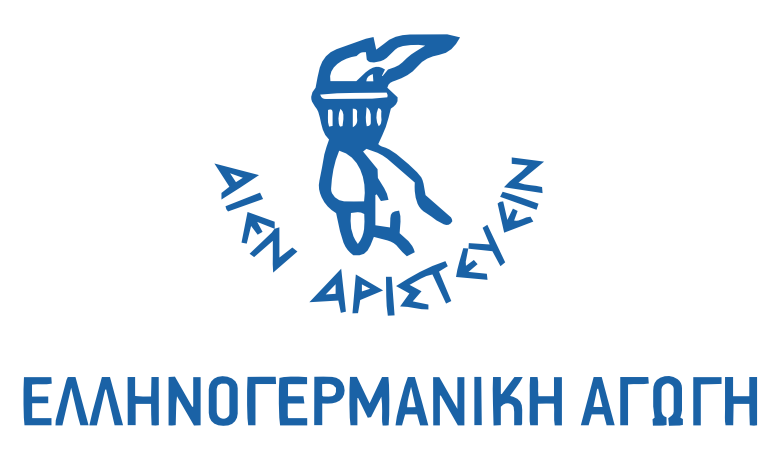 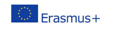 What is Computational Thinking?
Problem
Solution
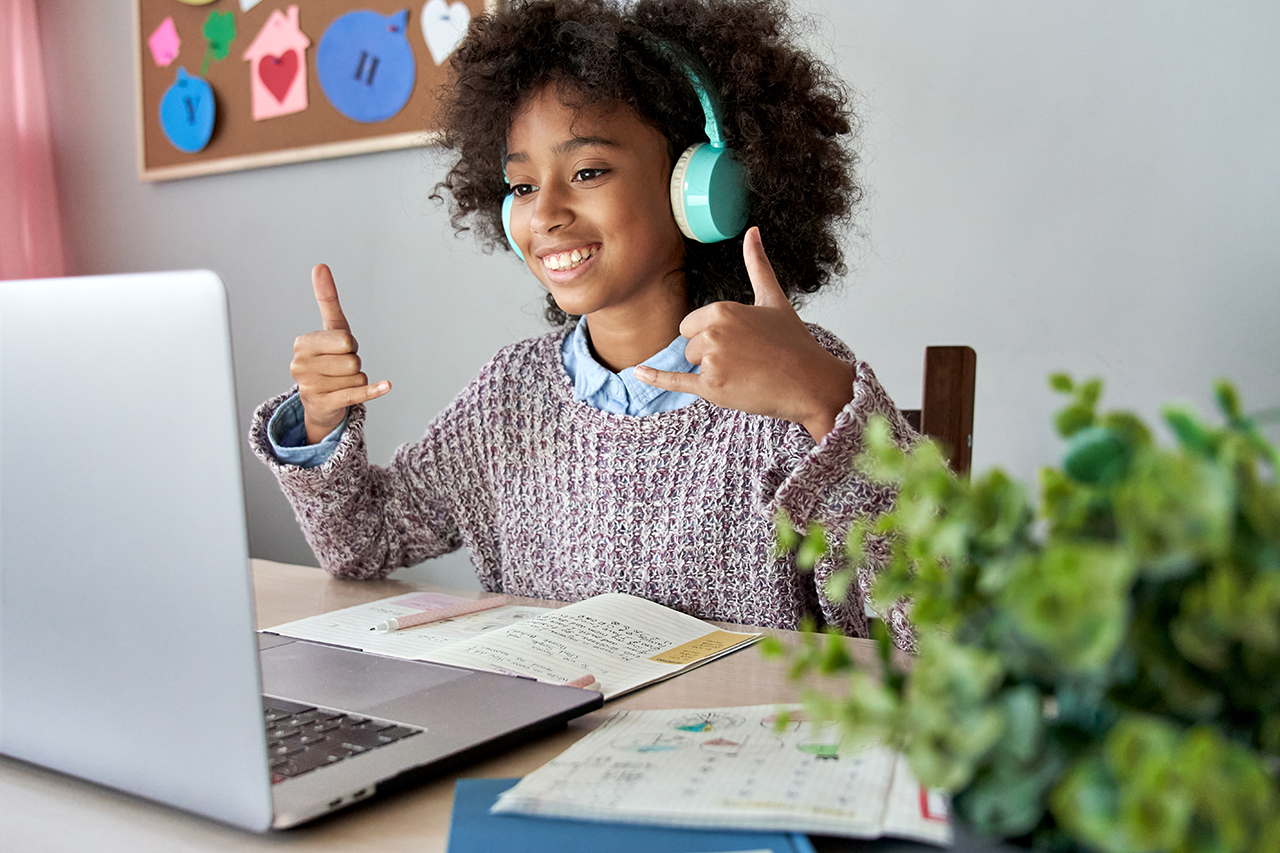 ?
“solving problems, designing systems, and understanding human behavior, by drawing on the concepts fundamental to computer science” (Wing, 2006)
“… solutions are represented in a form that can be effectively carried out by an information-processing agent” (Cuny et al, 2010)
“the ability to think with the computer-as-tool” (Berland & Wilensky, 2015)
“The ability to understand information and communication technologies and their key concepts, methods and tools to purposefully utilize those for problem solving” (Pawlowski, 2019)
Computational thinking  some examples:
Decomposition – taking a problem and cutting it to smaller pieces to solve them
Pattern recognition
Even though problems are different, you can recognise the similarities and use the patterns that have worked well before to solve them
Algorithmic thinking
Problem: How to leave the room? 
(create a set of rules in a sequence)
Stand up
Turn around
Walk to the door
Open it
Go through it
You have left the room!
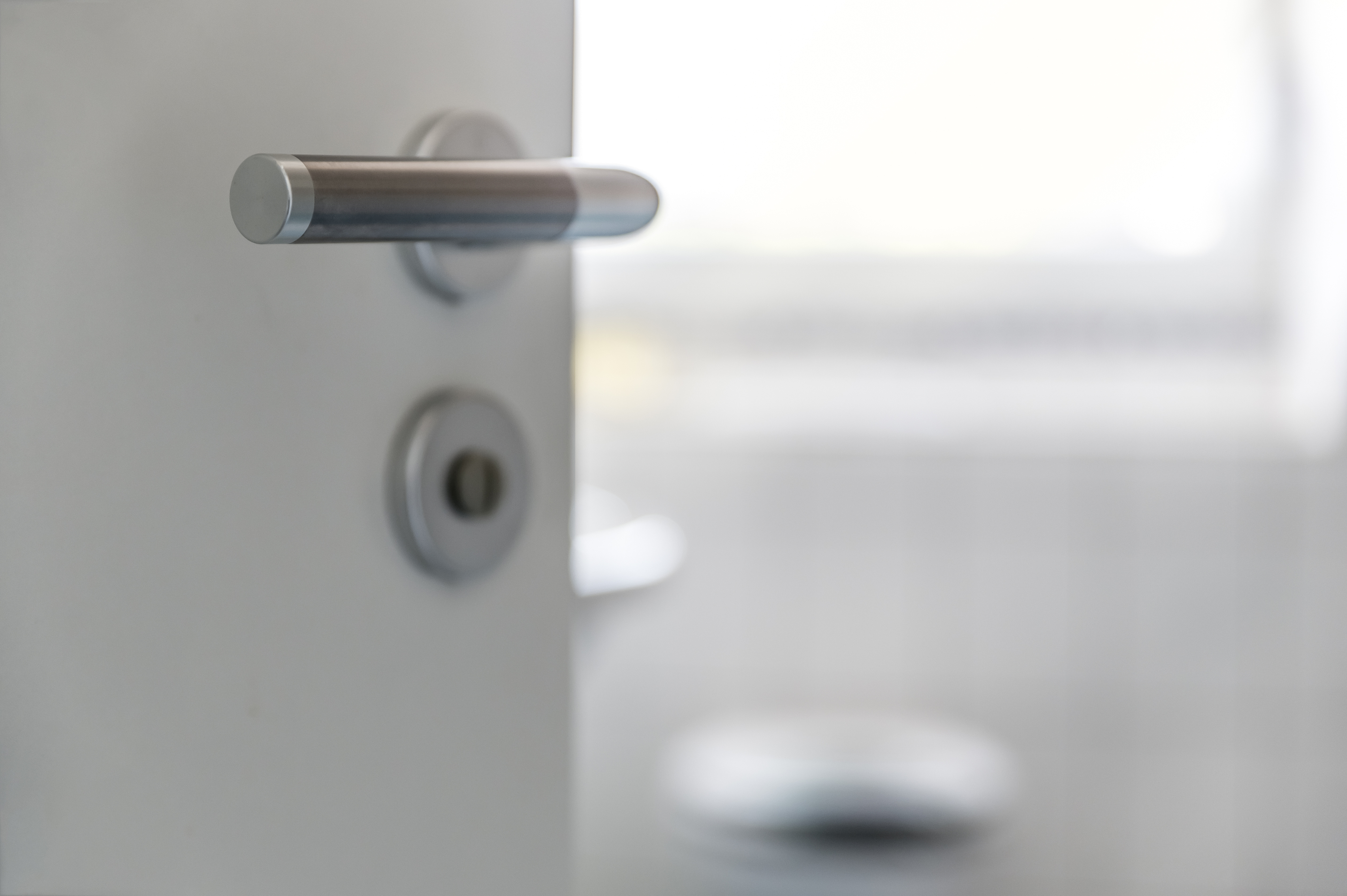 Why teach computational thinking at schools?
Future competences
4
Future jobs
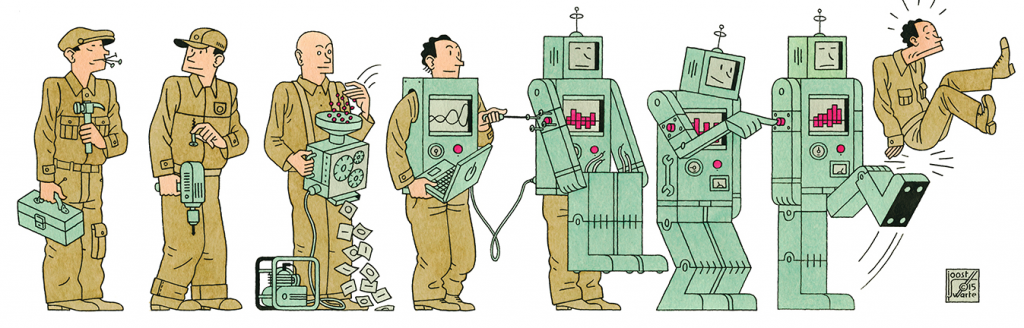 Physical computing?
“A holistic enabling approach to building programming competencies including haptic experiences accompanied by physical activities”
Physical Output: Devices such as small robots are used to create haptic, tangible experiences 
Physical Transfer: ICT should be connected with physical (“unplugged”) real-life activities to avoid that computers are just perceived as a passive activity.
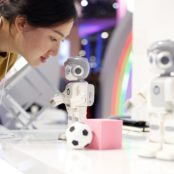 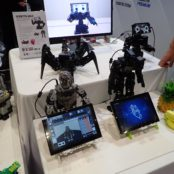 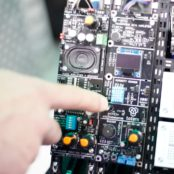 SURVEY41 Teachers, head masters, educators interviewed in 4 countries
Identified needs
Barriers of teaching CT in schools
Barriers to teaching CT by countries
Barriers to teaching CT by countries
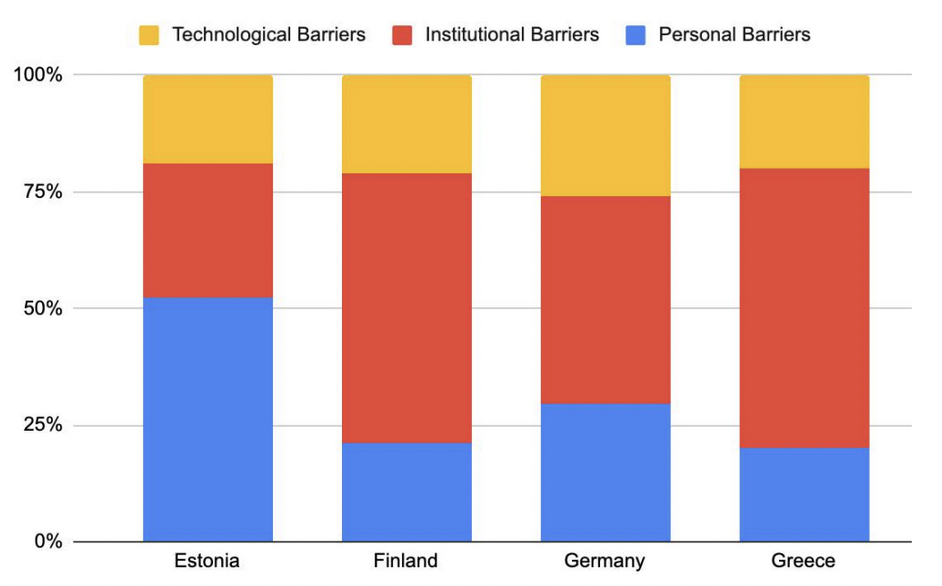 What is Computational Thinking?
The ability to understand technologies
 to help you use them to solve a problem
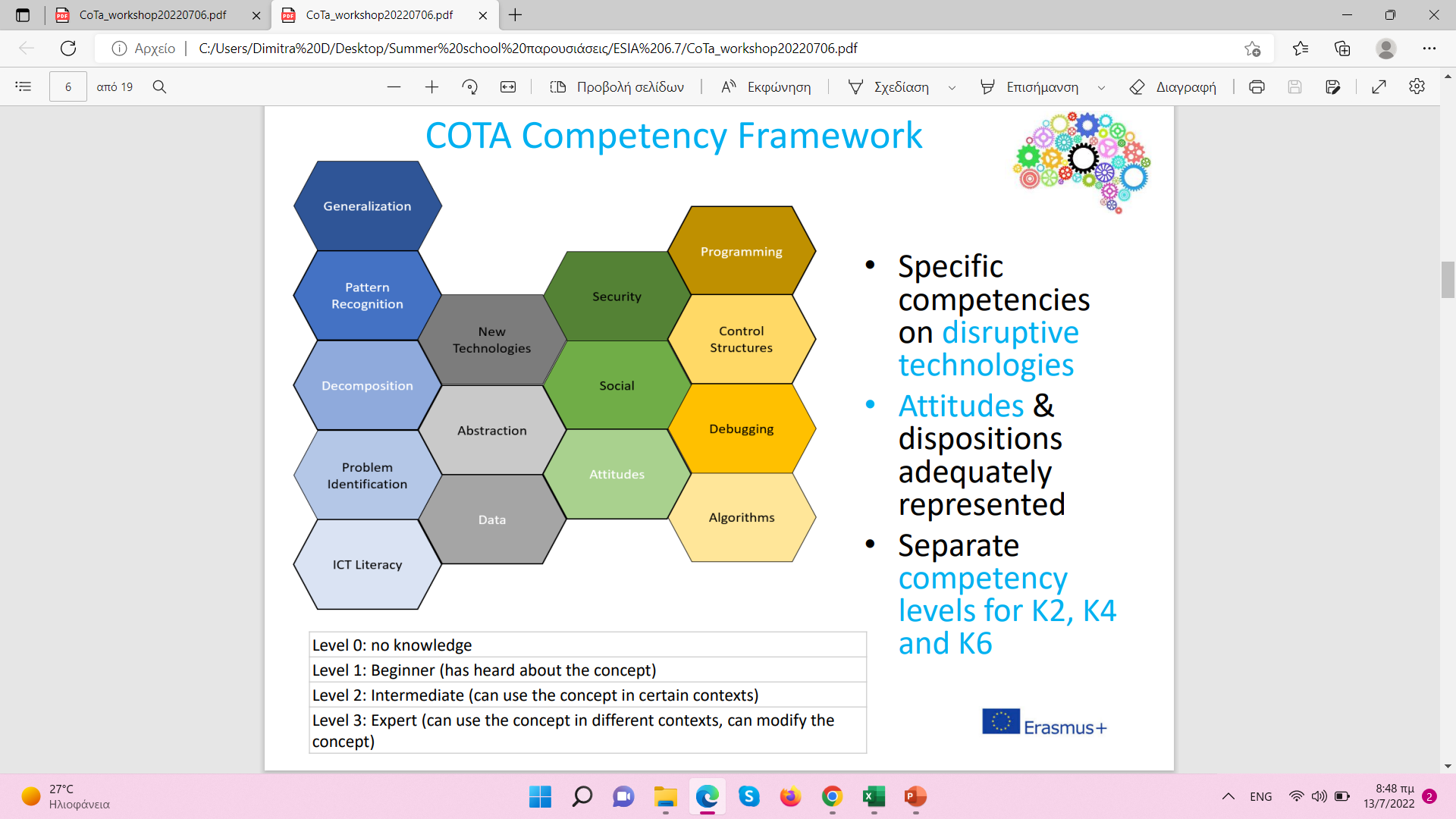 COMPETENCE FRAMEWORK
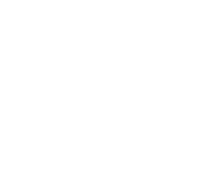 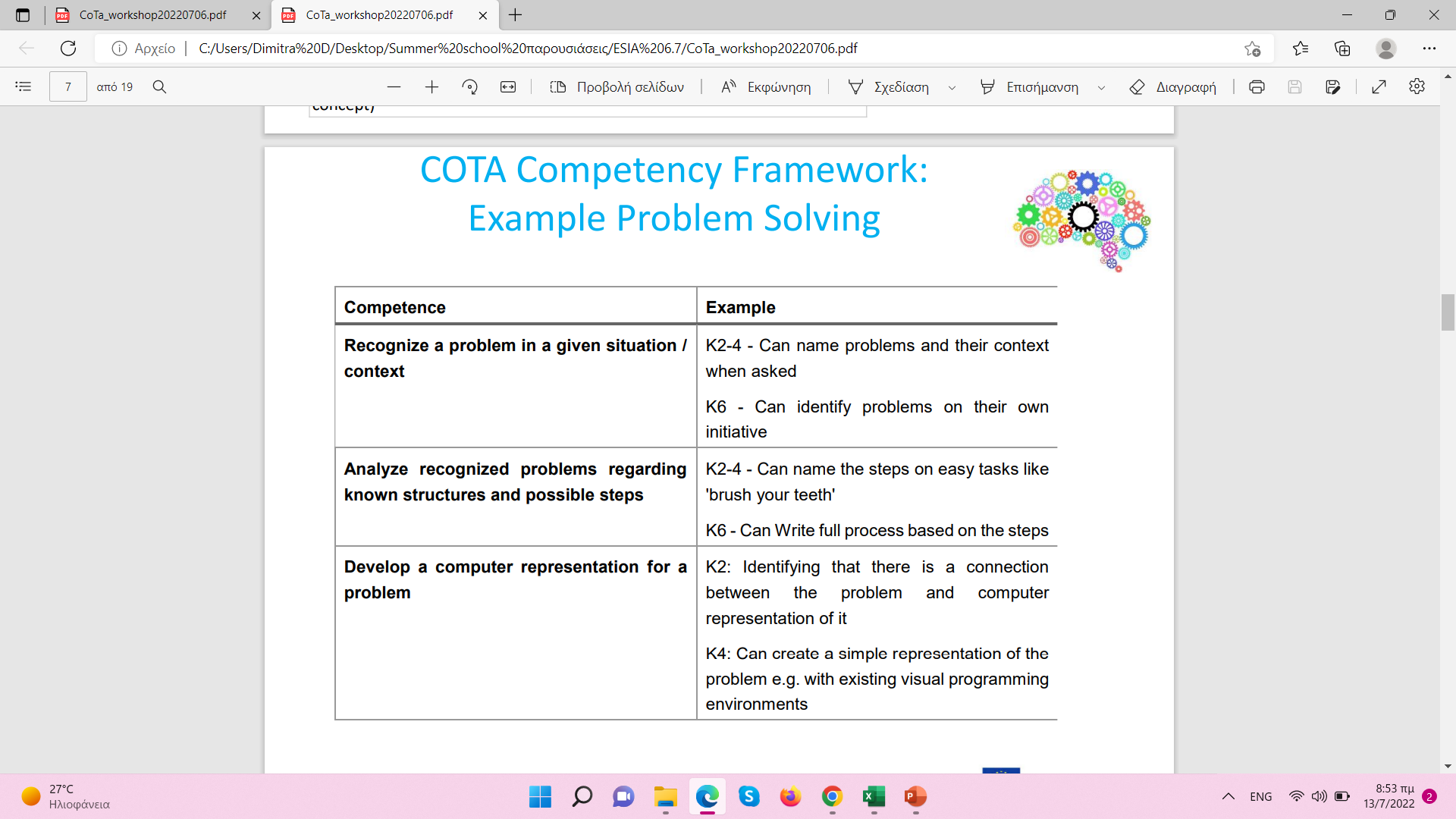 CoTA Websitehttps://cotaproject.wpcomstaging.com/
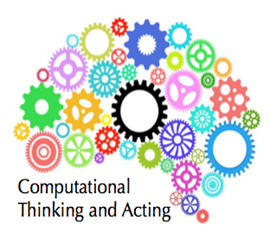 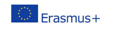 Learning Scenario Template
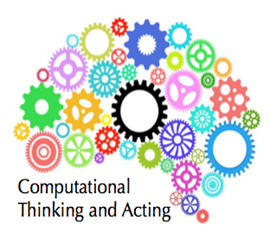 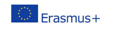 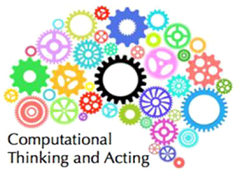 TOOLS                                        SCHOOL SUBJECTS
Scratch junior
Scratch 3
3D Printer
3D Pen
Arduino
Sketch Up 
Tinkercad
0nline Python Interpreter:repl.it 
Οffline Kodu Game Lab
LEGO WeDo 1 
LEGO WeDo 2
Lego Ev3
Physics
Mathematics
History
Music
Language
Geography
Computer Science
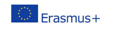 Connection to the Greek curriculum
The Greek curriculum refers to basic programming structures (sequence structure, selection structure,  loops and variables).

However, there is no reference to computational thinking.
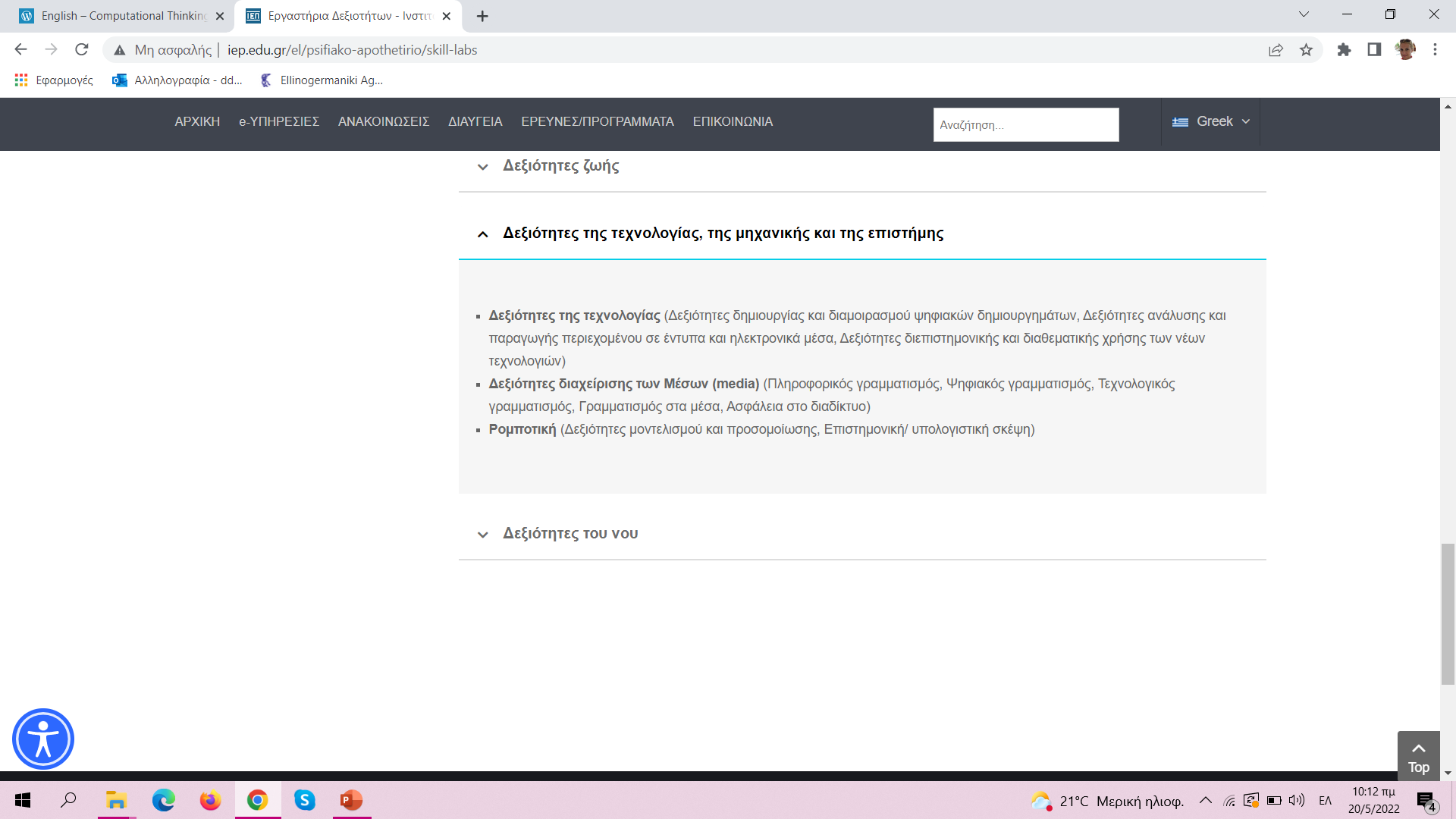 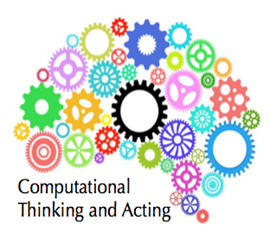 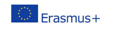 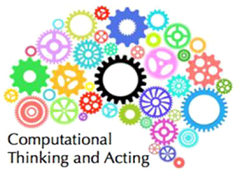 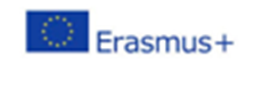 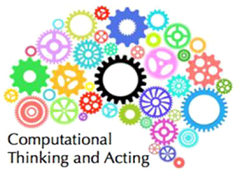 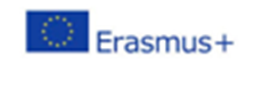 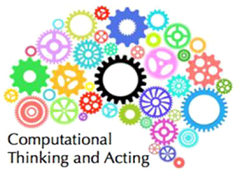 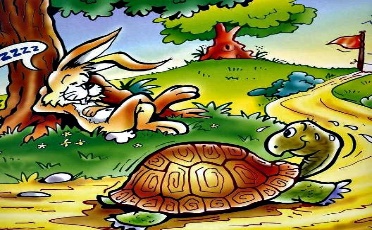 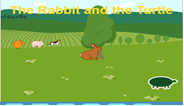 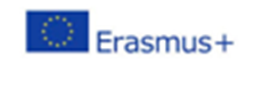 1st Pilot Testing in EA Primary school
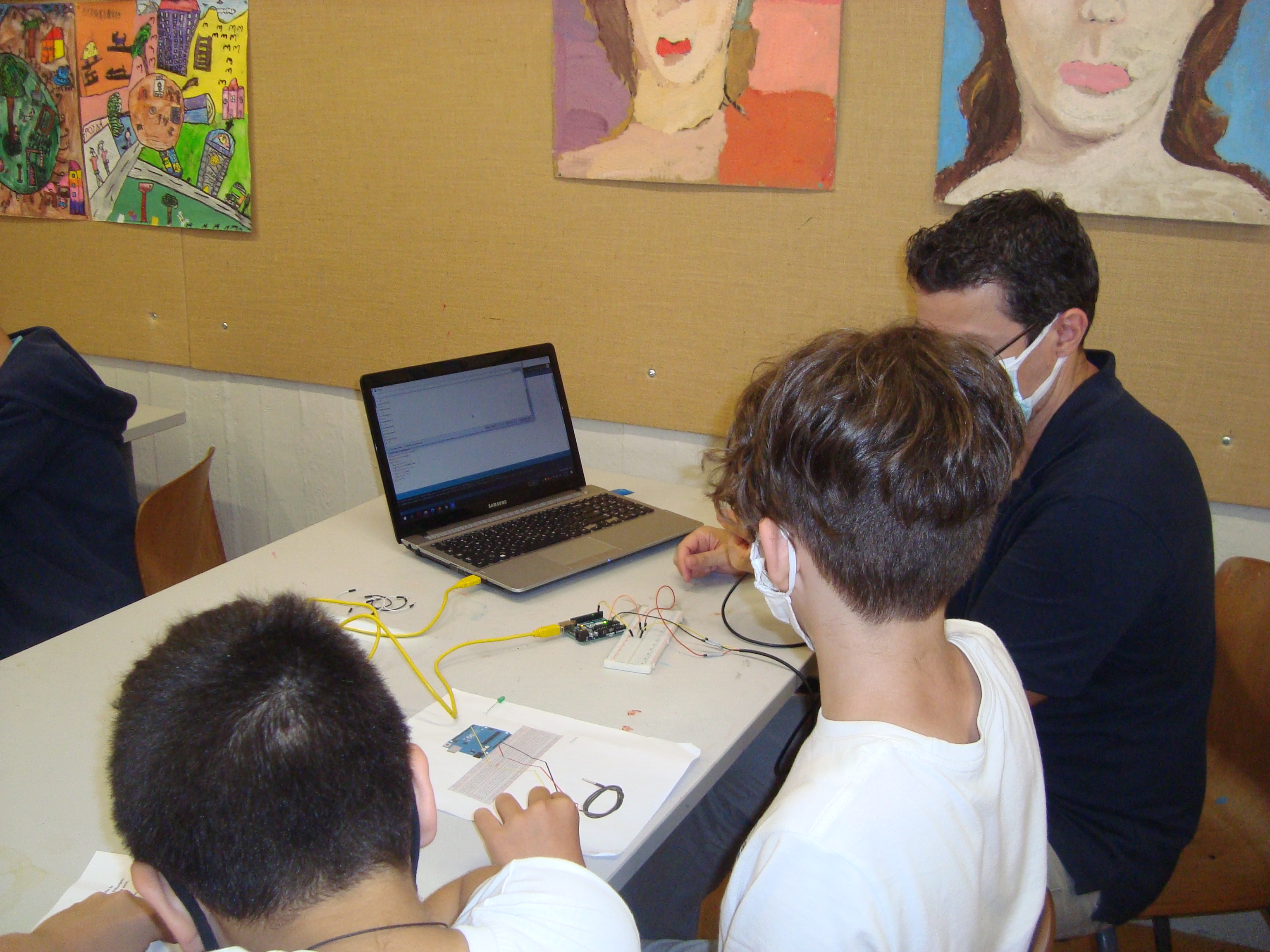 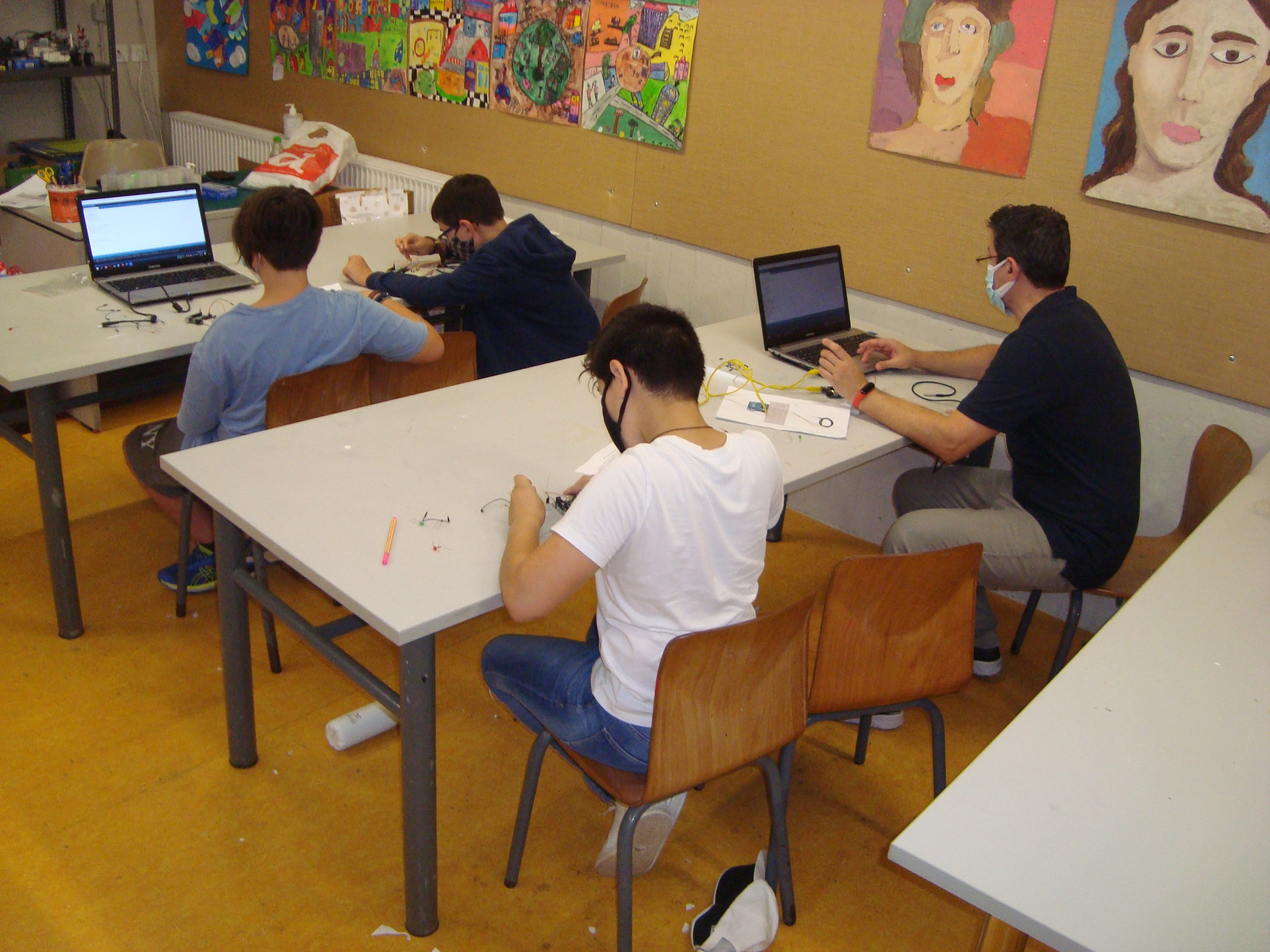 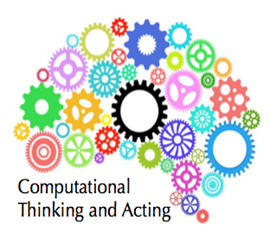 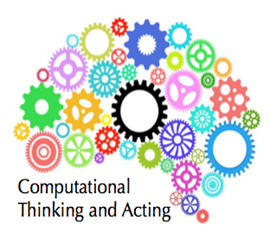 “Digital Thermometer” (Arduino)
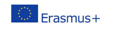 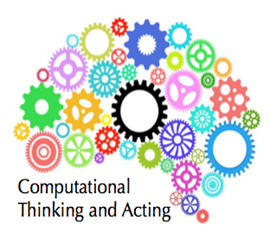 Main Goals
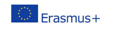 2nd Pilot Testing in EA Primary school
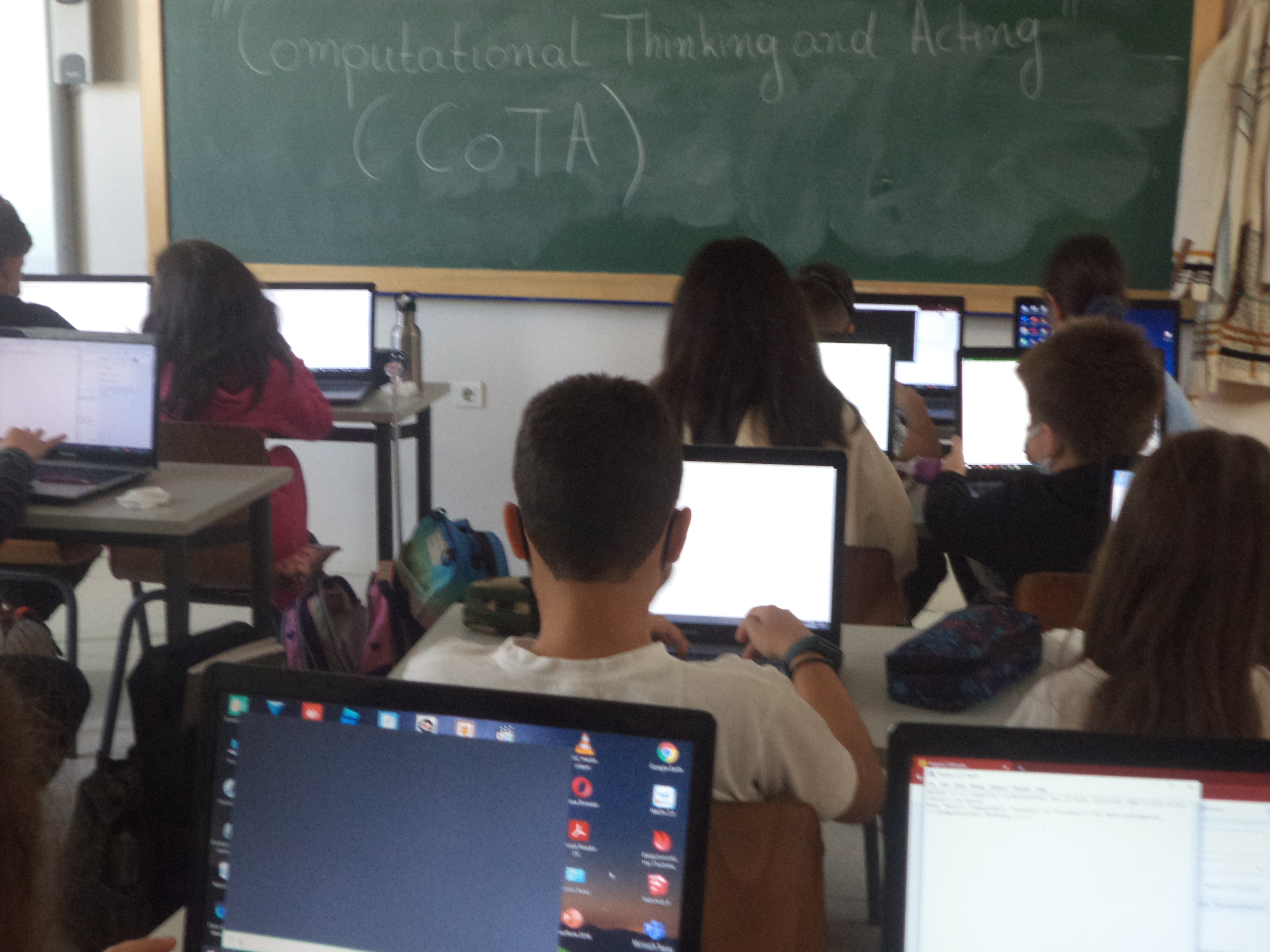 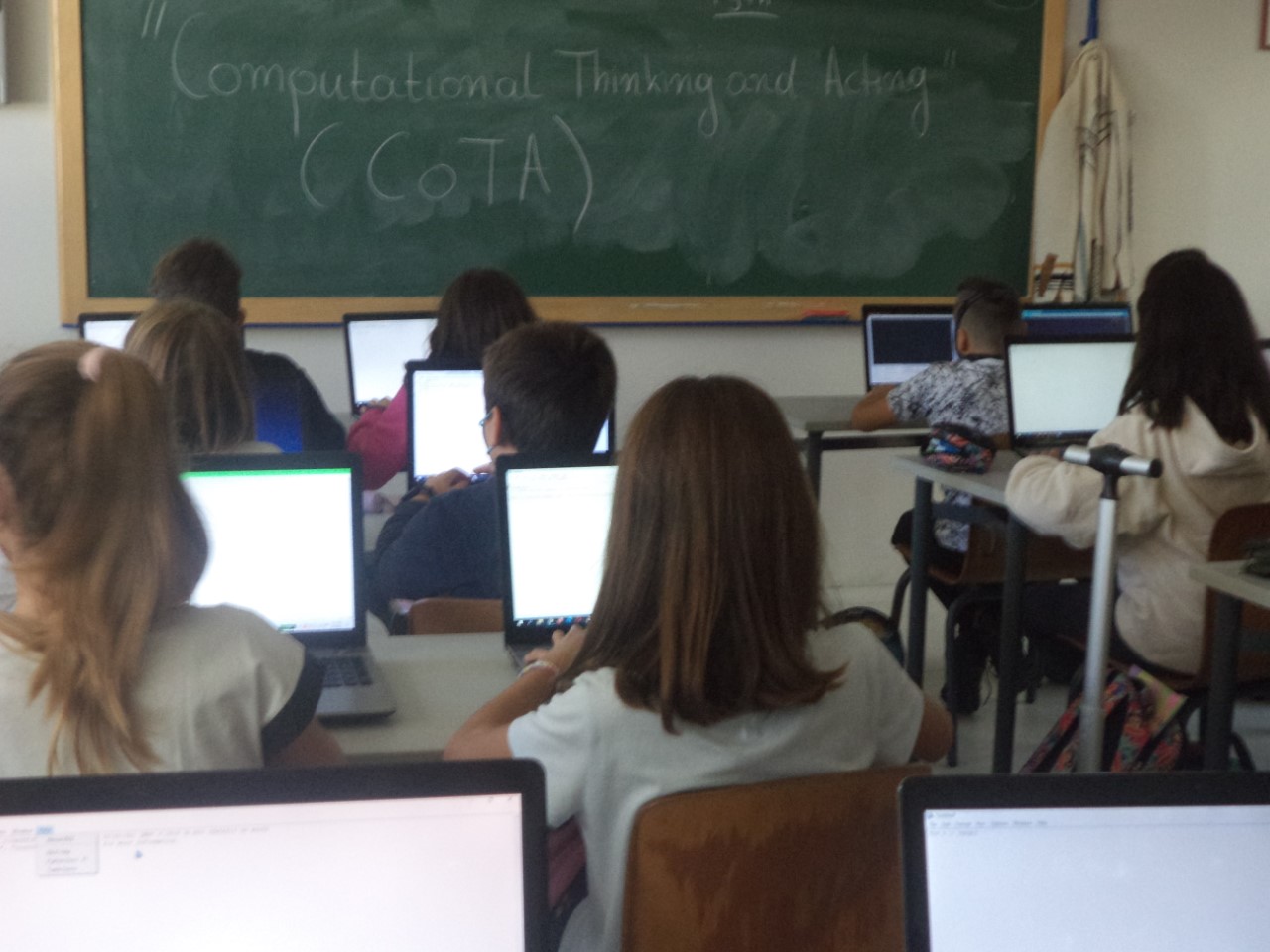 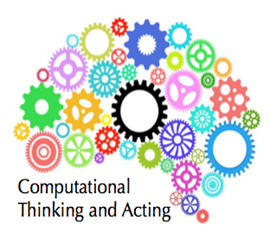 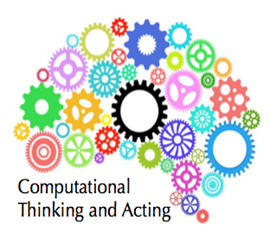 “Crack the code” ( Python)
At this session we can either use an online Compiler or an offline (Idle Python).

We explain to students the basic commands and we watch a video about Brute Force Algorithm and problem solving. (https://www.youtube.com/watch?v=SaAwW-6wV_Q&feature=emb_logo )

At the end of the session we can use the count and the break command in order to understand ​​the number of repetitions the logarithm performs until it solves the problem without the break and how many with it.
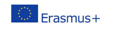 SCRIPT
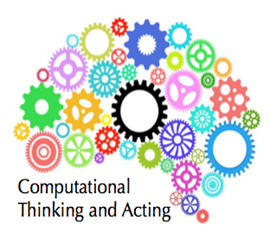 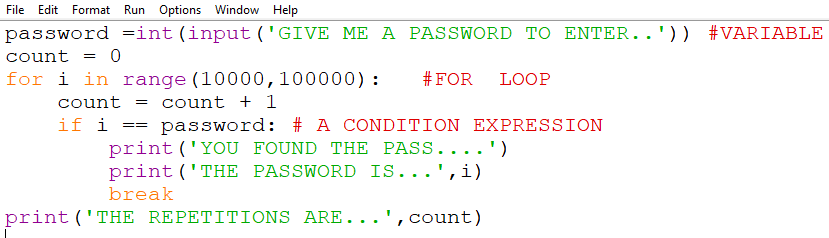 Result
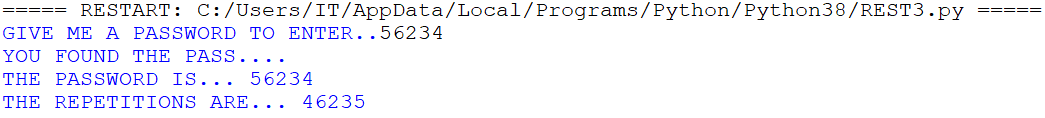 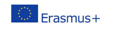 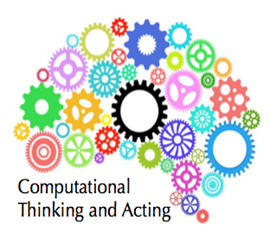 Aim of this session
Students through the “Brute Force Algorithm” 
learn the basics of Python

Specifically, students learn:
problem Identification and Decomposition by splitting the problem into smaller parts.
to remove unnecessary information and focus on the main problem.
( Abstraction).
to create correct and efficient algorithms.
debugging and generalizatiοn
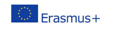 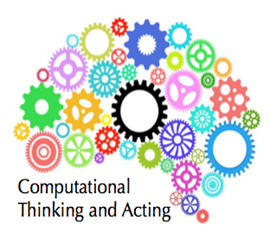 Results of the Pilot Testing
Students’ Questionnaires
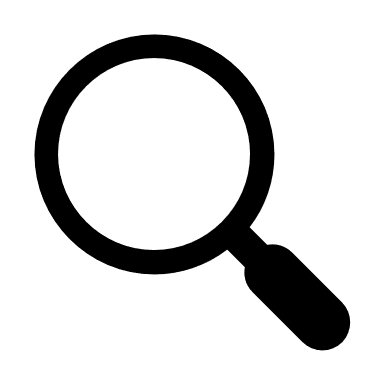 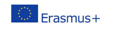 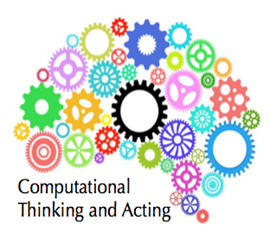 “The class activities were interesting”
“The class activities were fun”
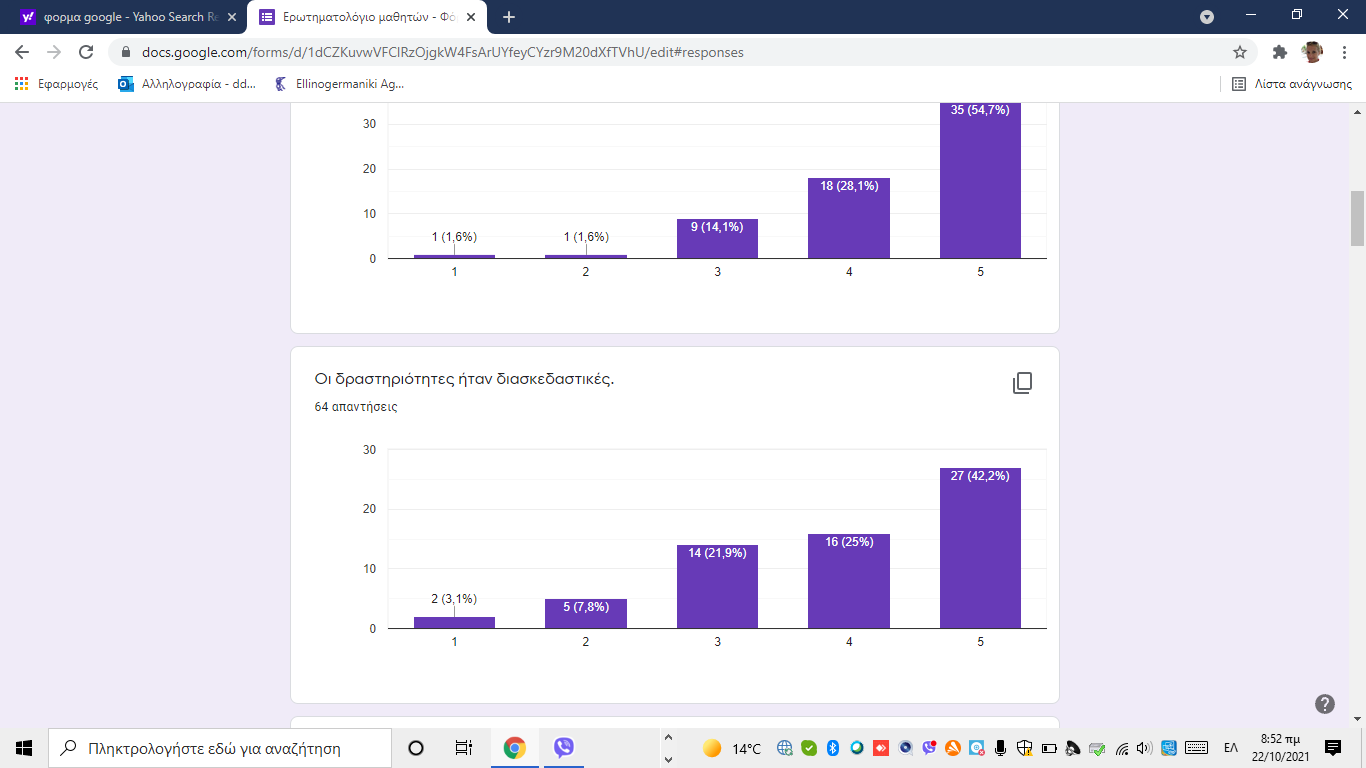 “I understood better what algoritms are”
“I would like to learn more about programming robots”
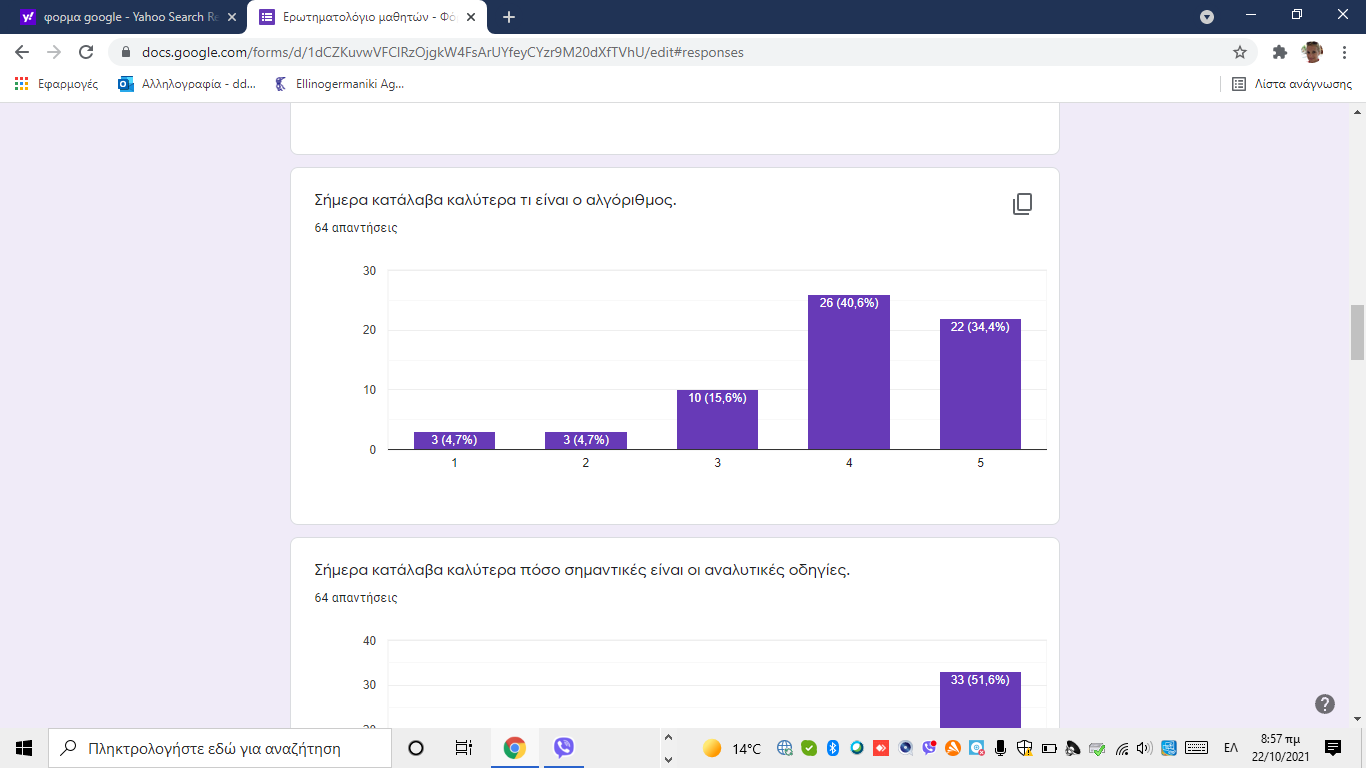 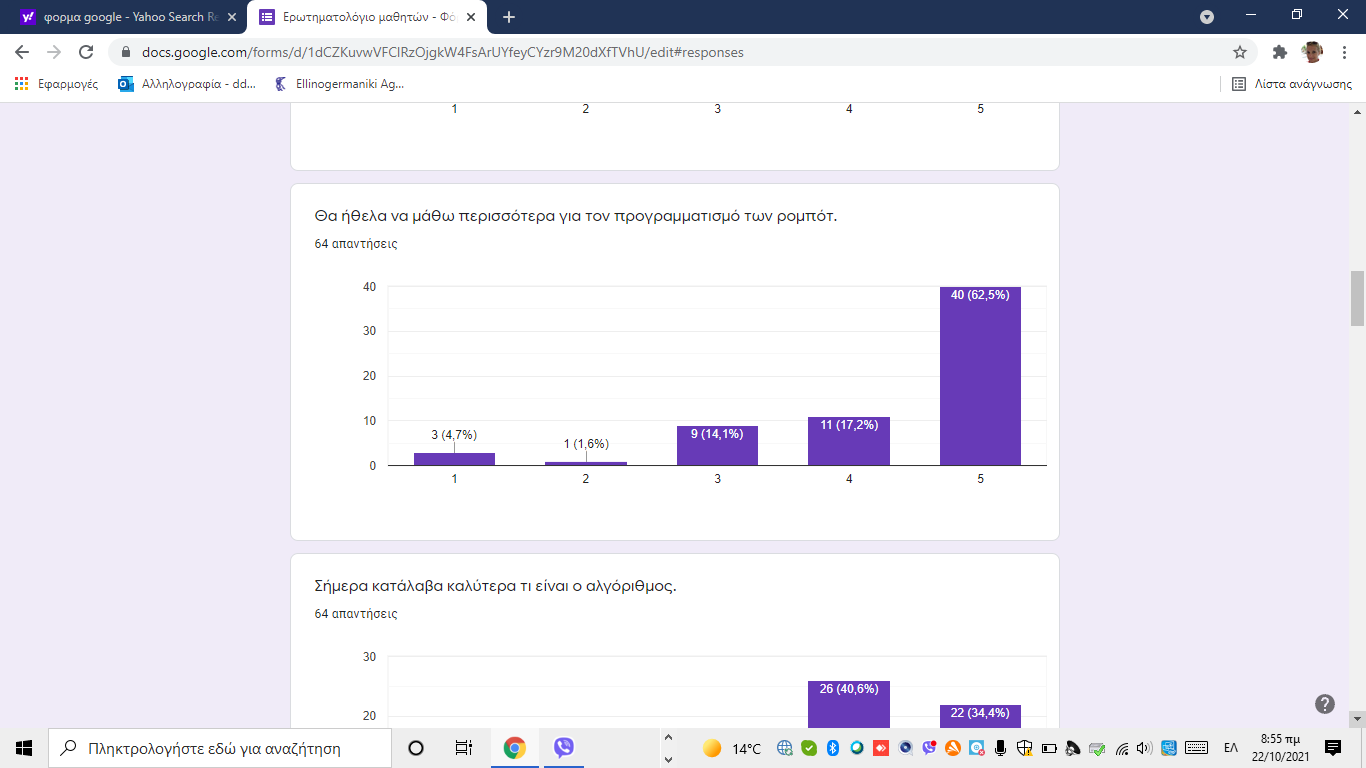 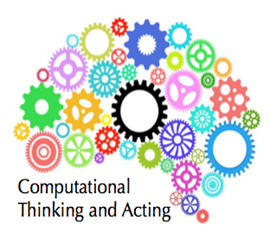 “I understood better what a "condition expression" means”
“I understood better what a variable means”
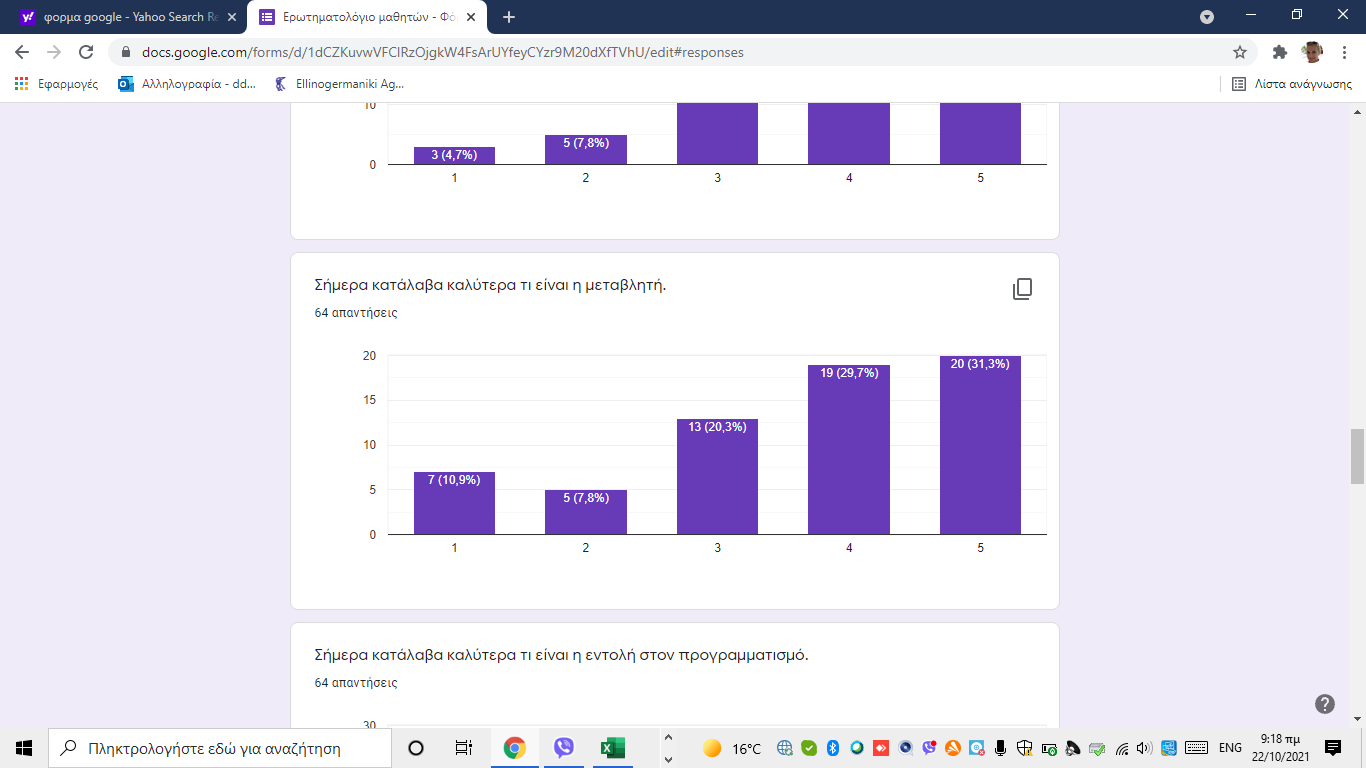 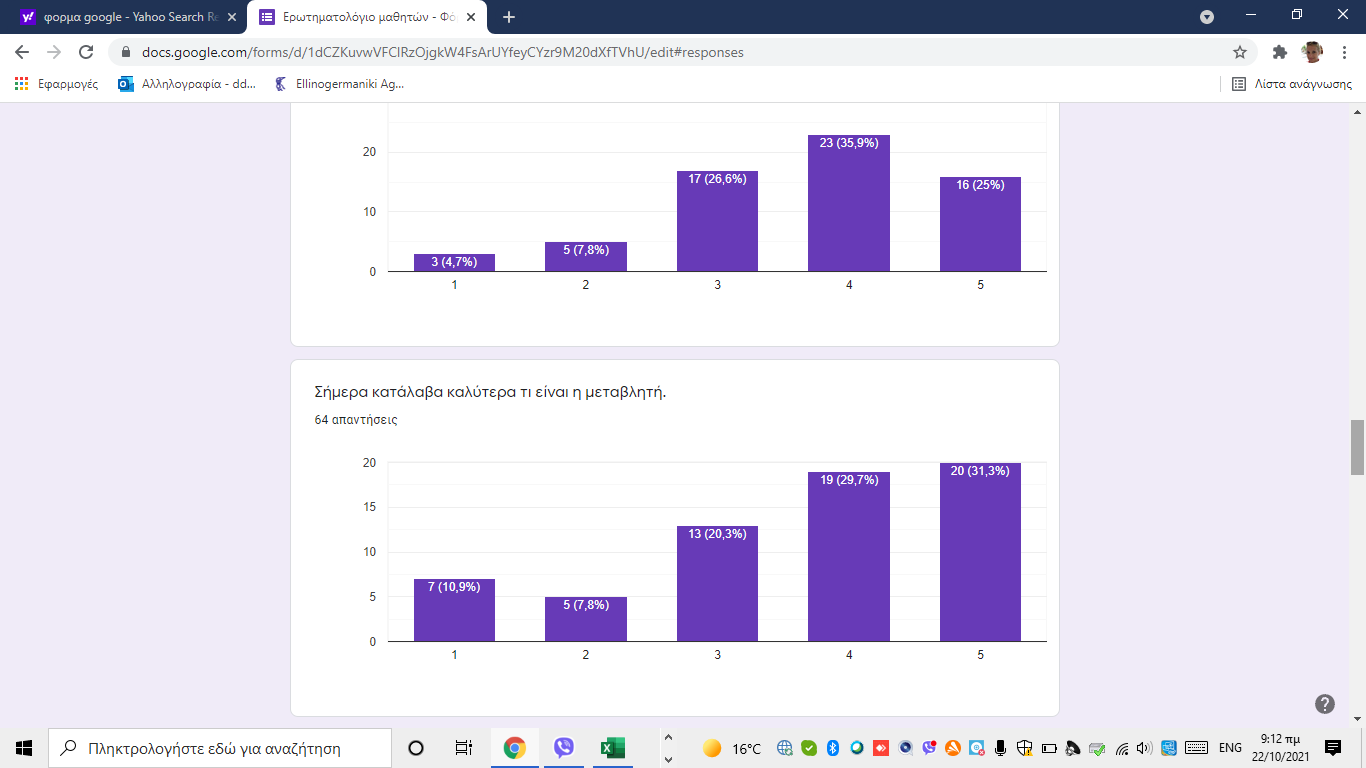 “I understood better what a loop means”
“I understood better how a task can be divided into steps”
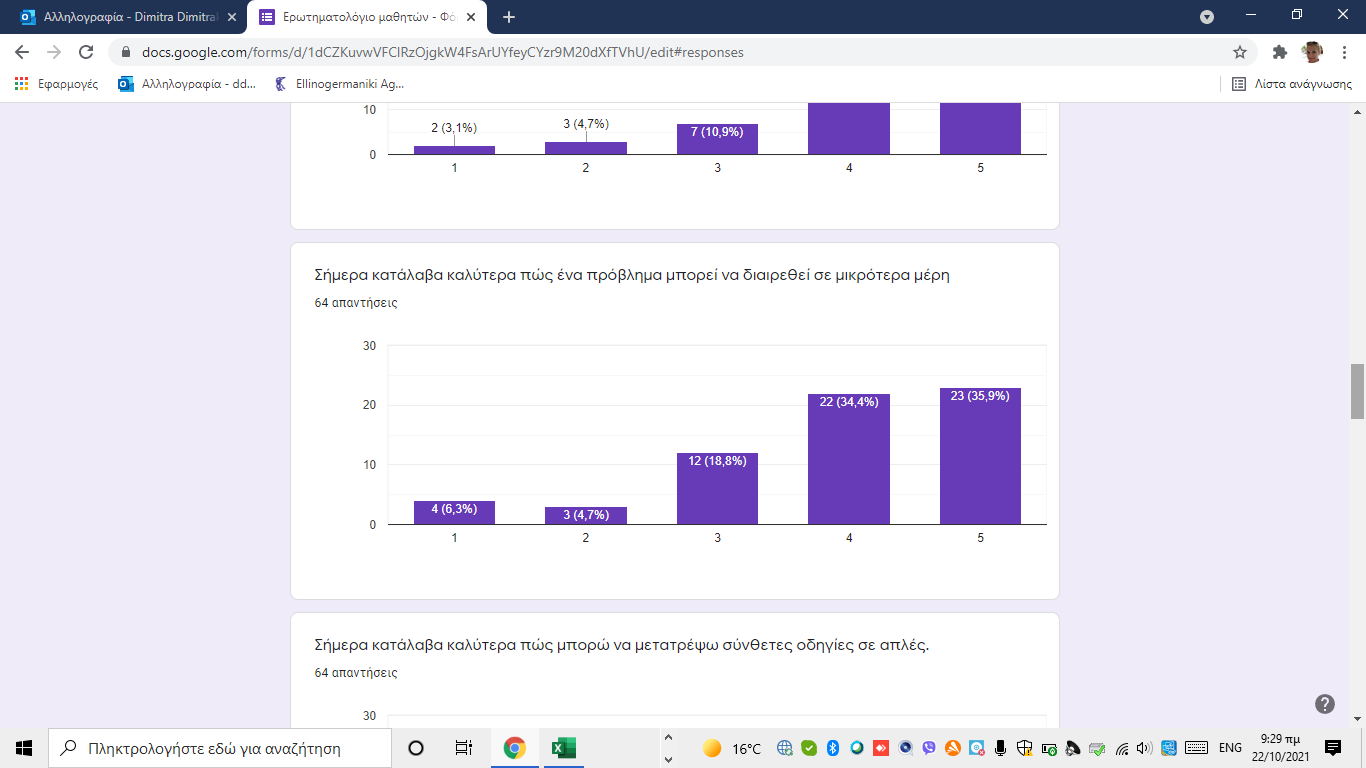 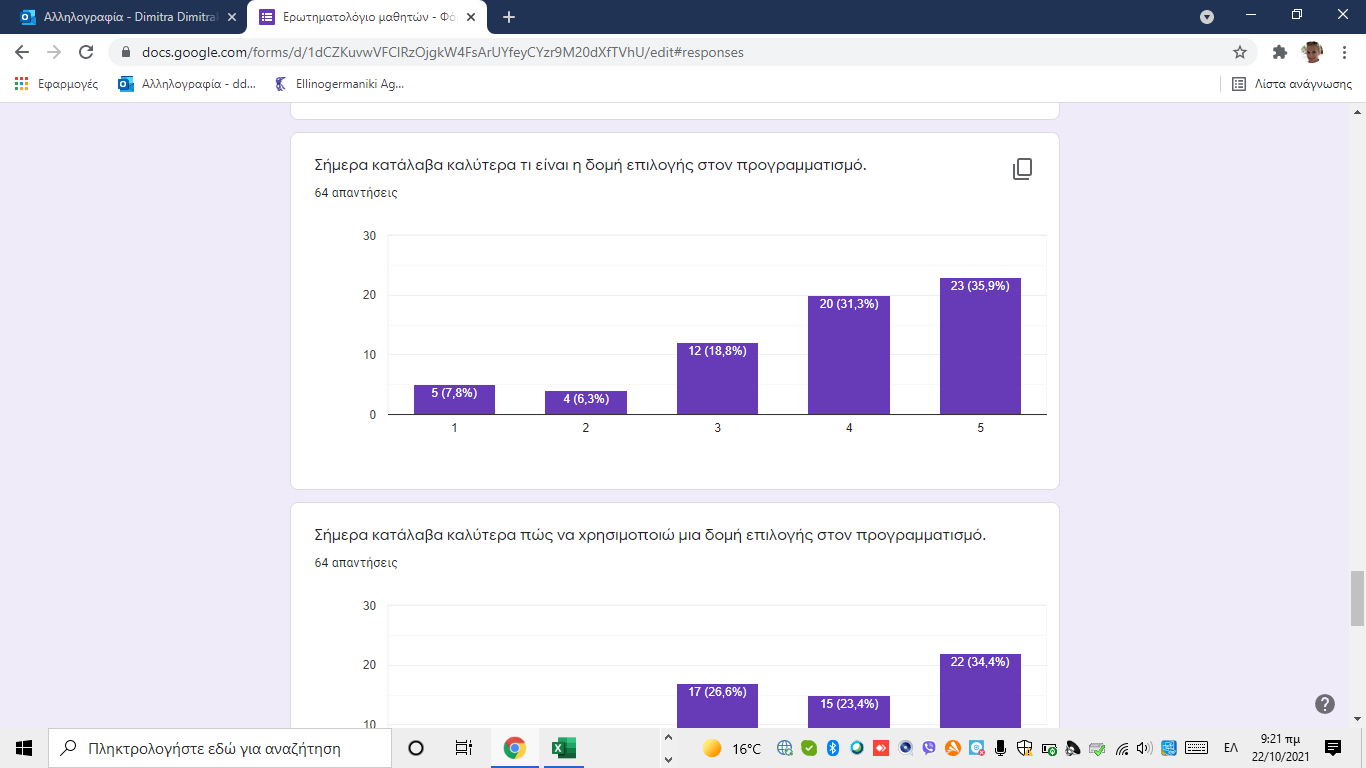 Thank you
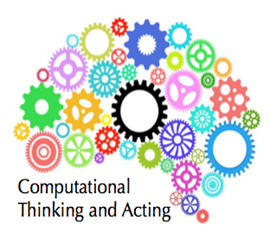 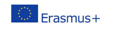